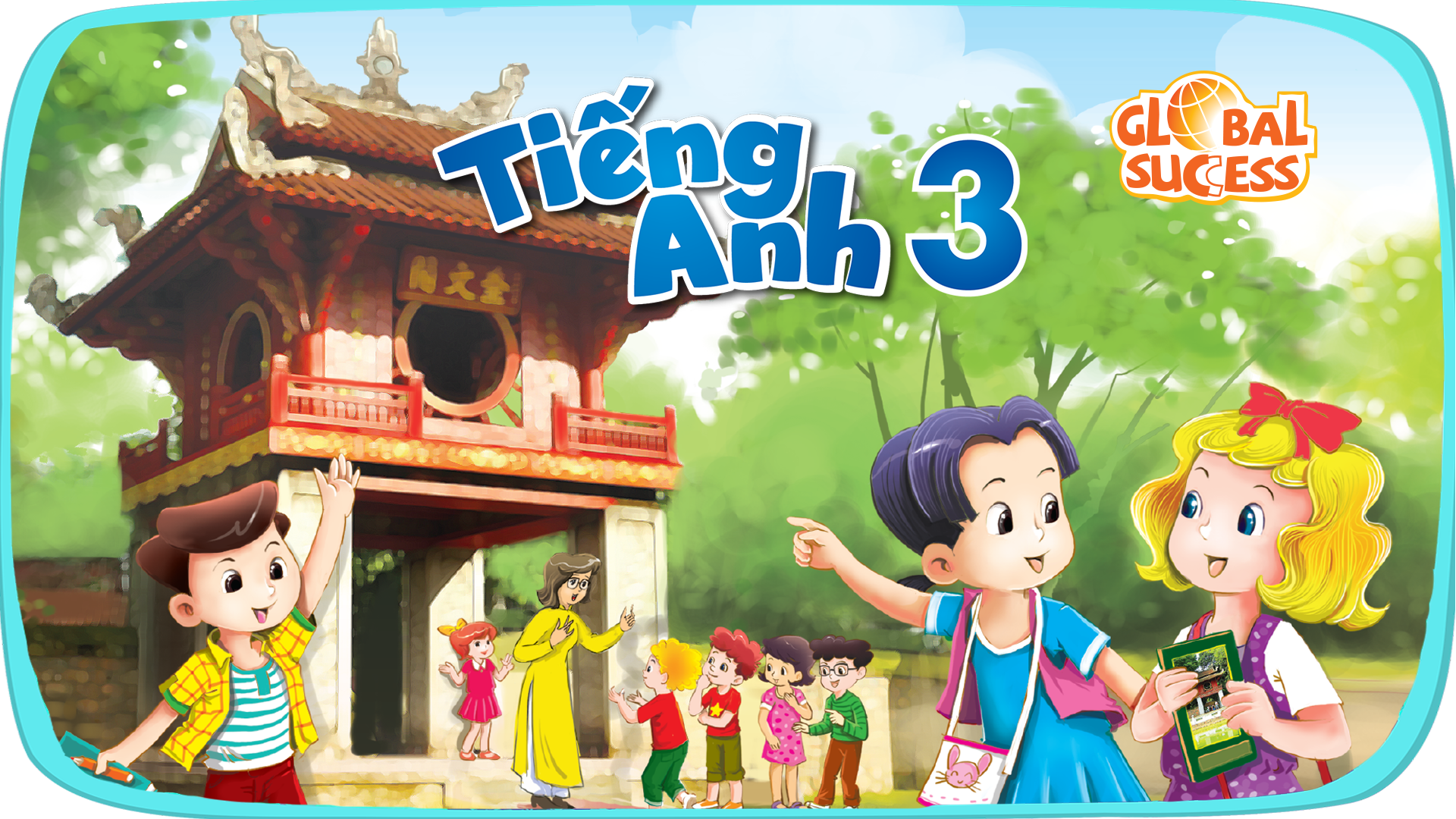 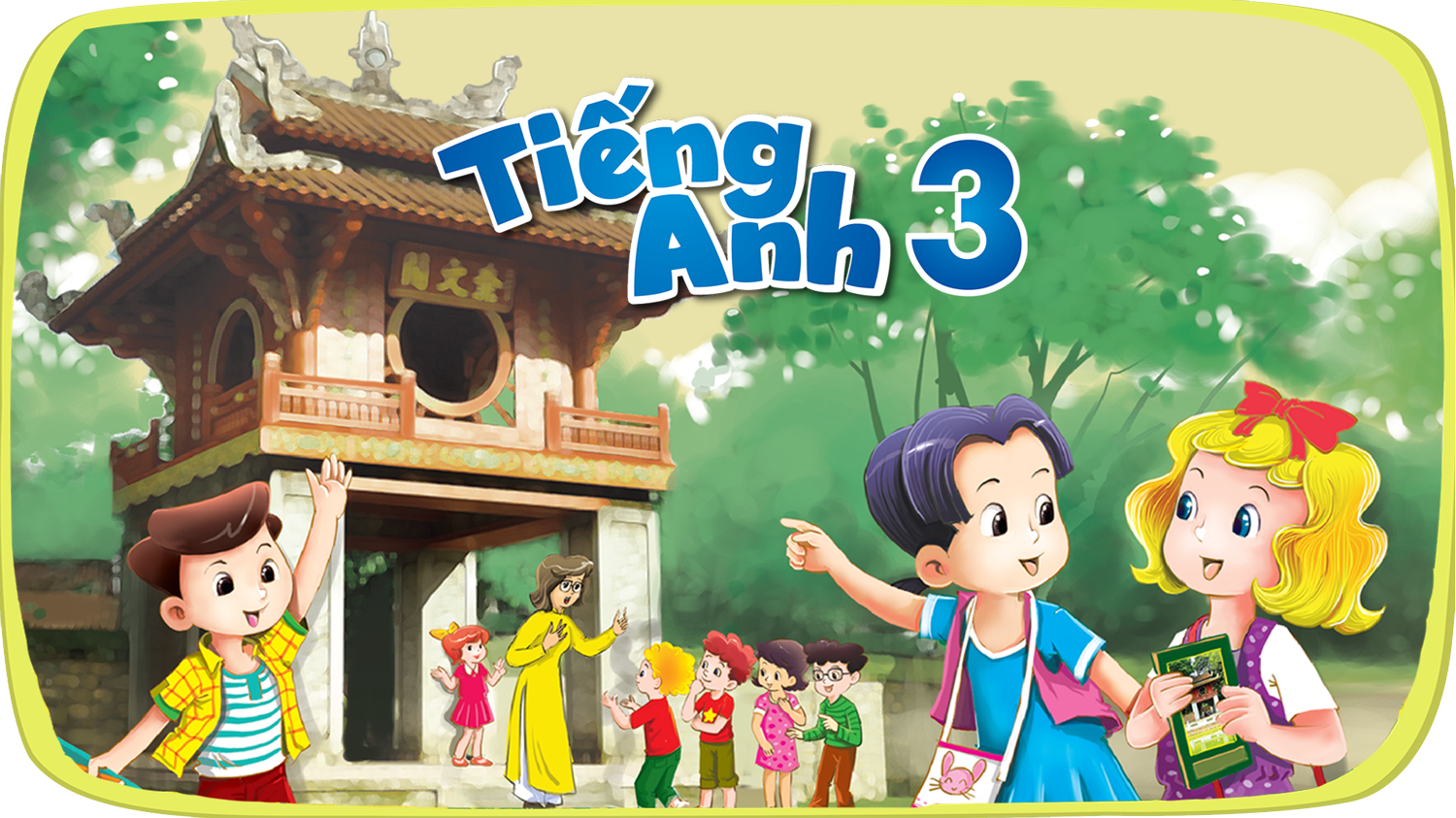 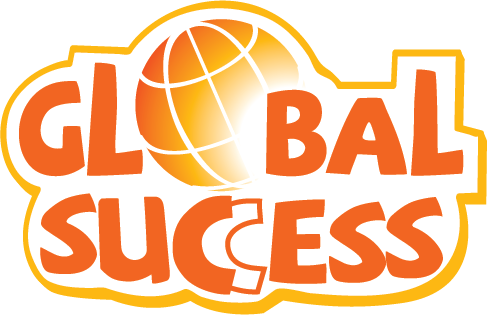 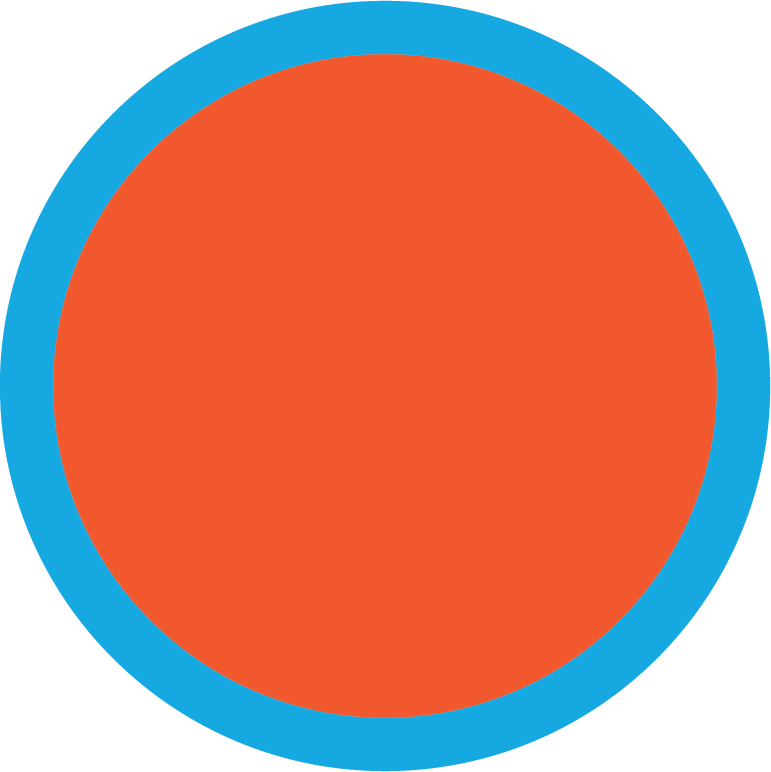 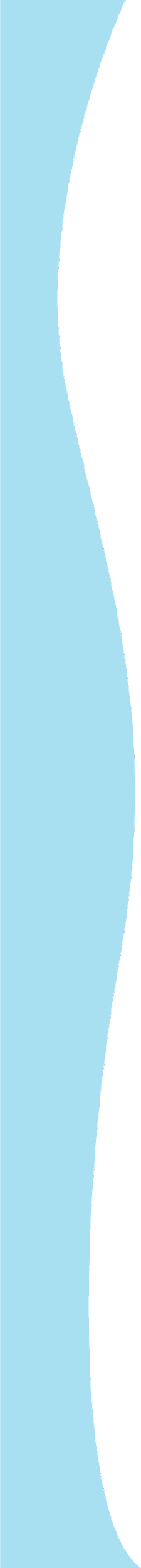 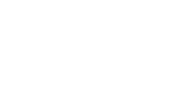 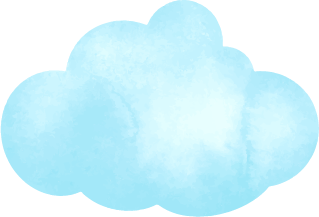 9
Colours
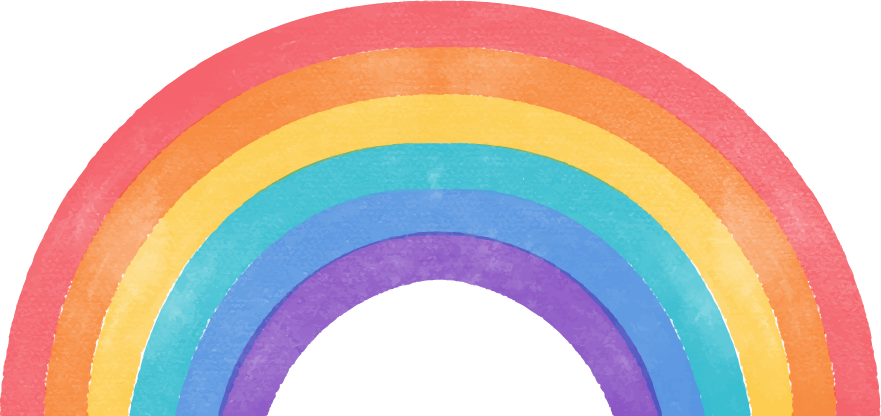 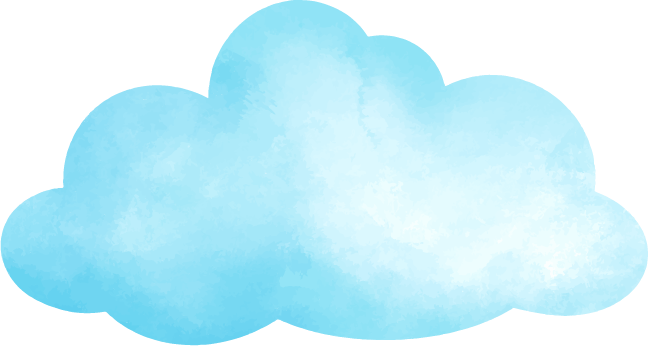 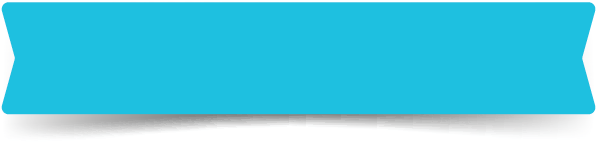 LESSON 1
Period 1
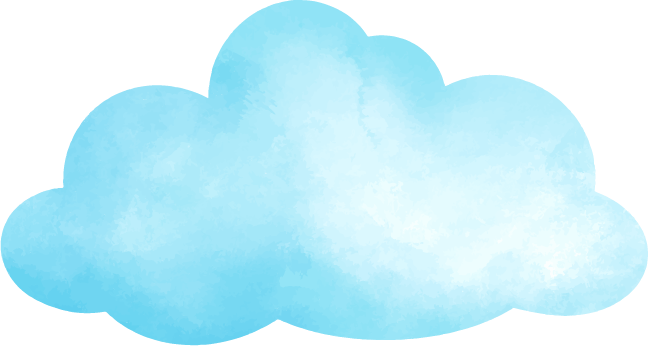 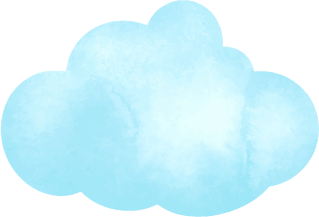 CLASSROOM RULES
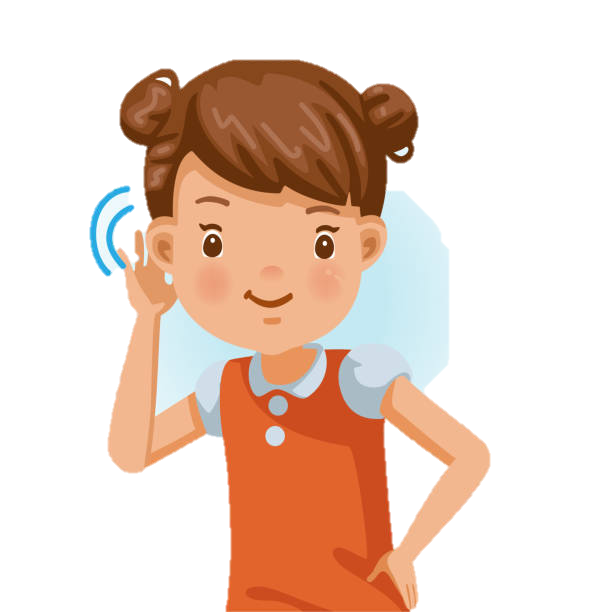 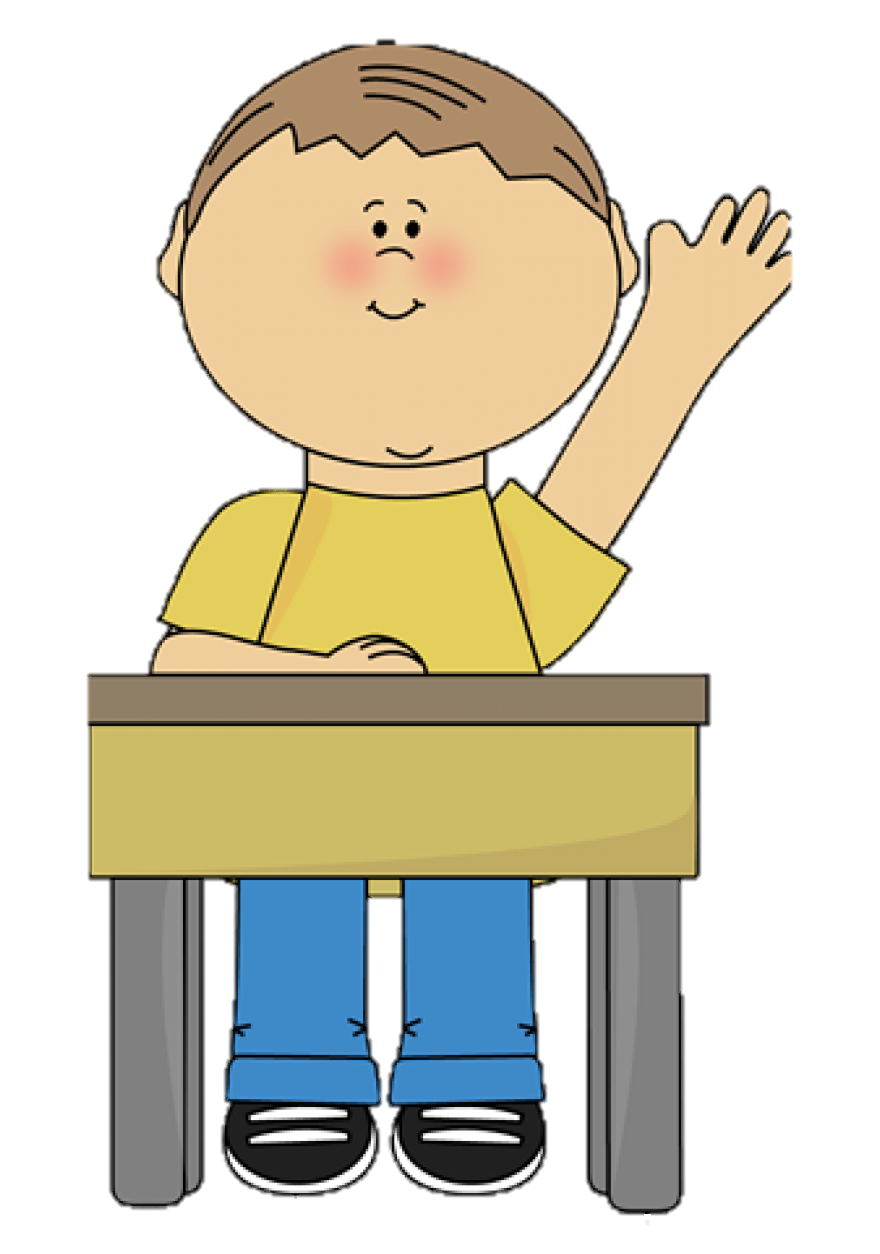 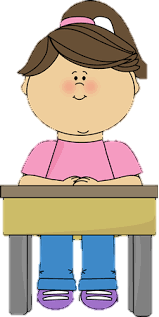 Put your handsOn my desk.Who’s the best?It’s me!
01
Warm-up and review
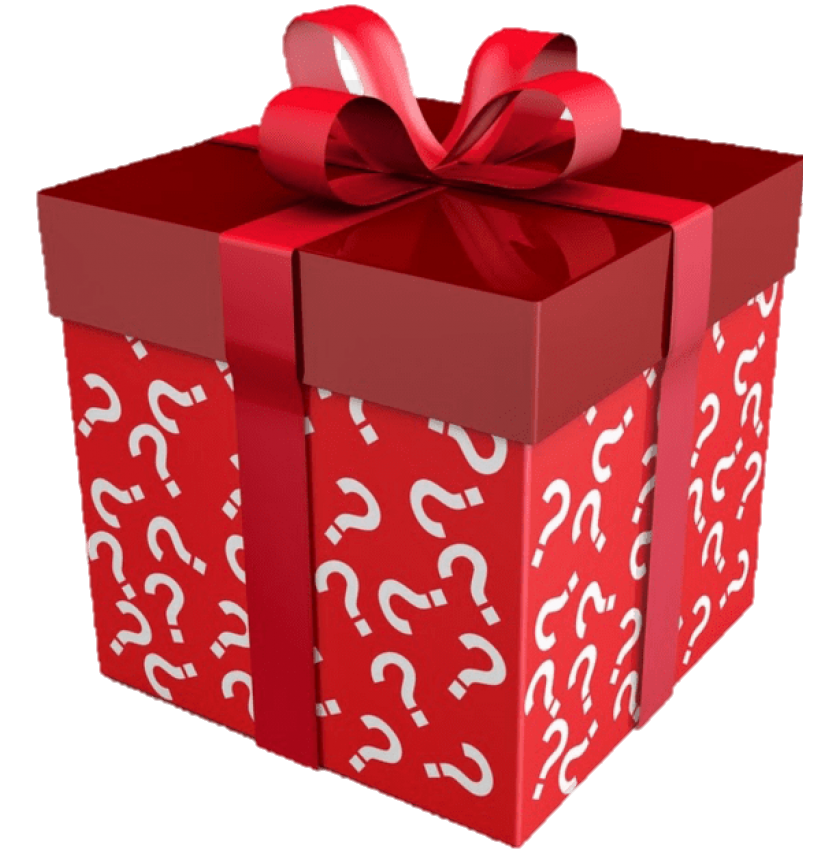 WHAT’S IN THE BOX?
[Speaker Notes: - School things including: a pen, a pencil, a ruler, an eraser.
- Teacher invites one pupil to the front.
- Teacher shows a word card and has the rest of the class say the word. The pupil in the front listens to the word and finds the object from the mystery box.]
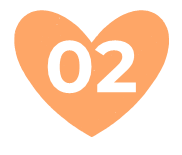 Look, listen and repeat.
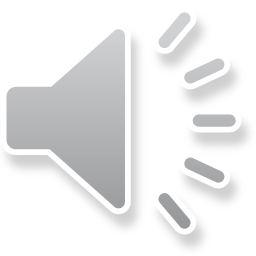 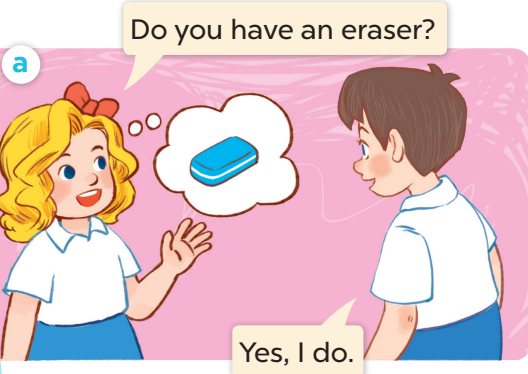 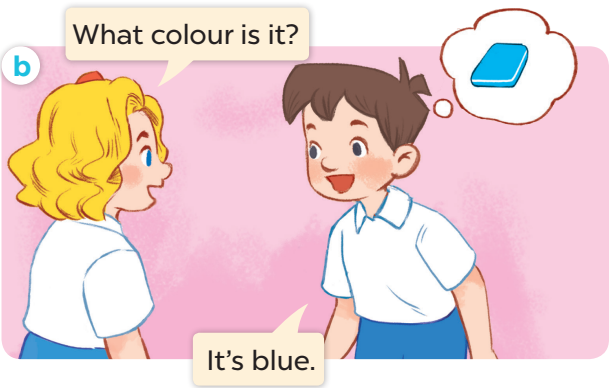 [Speaker Notes: - sau slides này chuyển sang sachmem.vn]
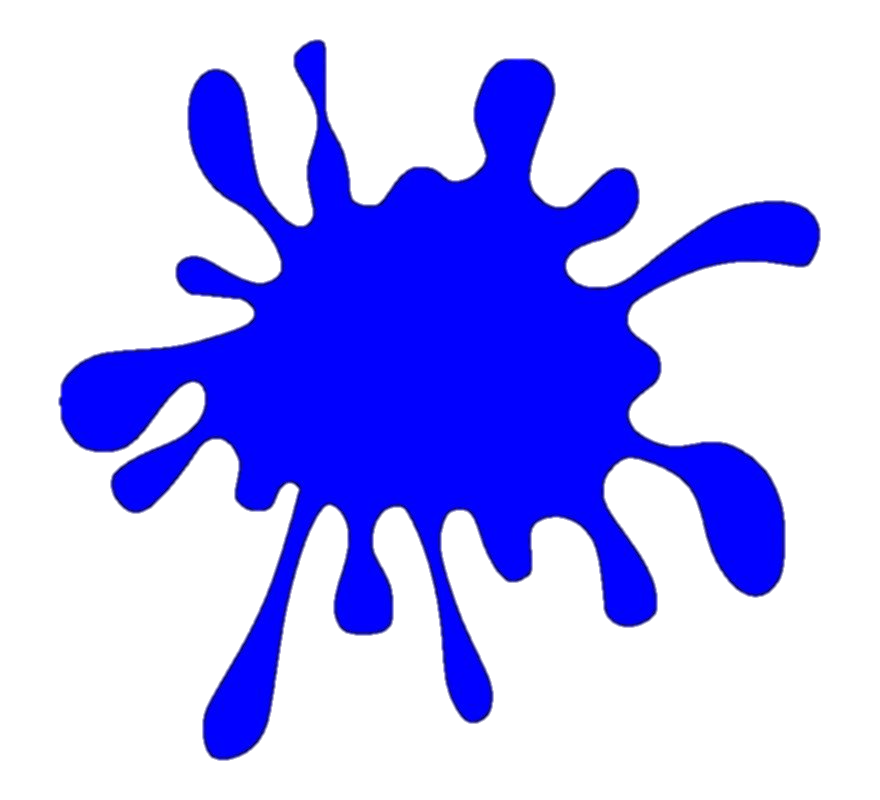 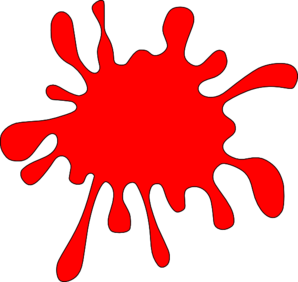 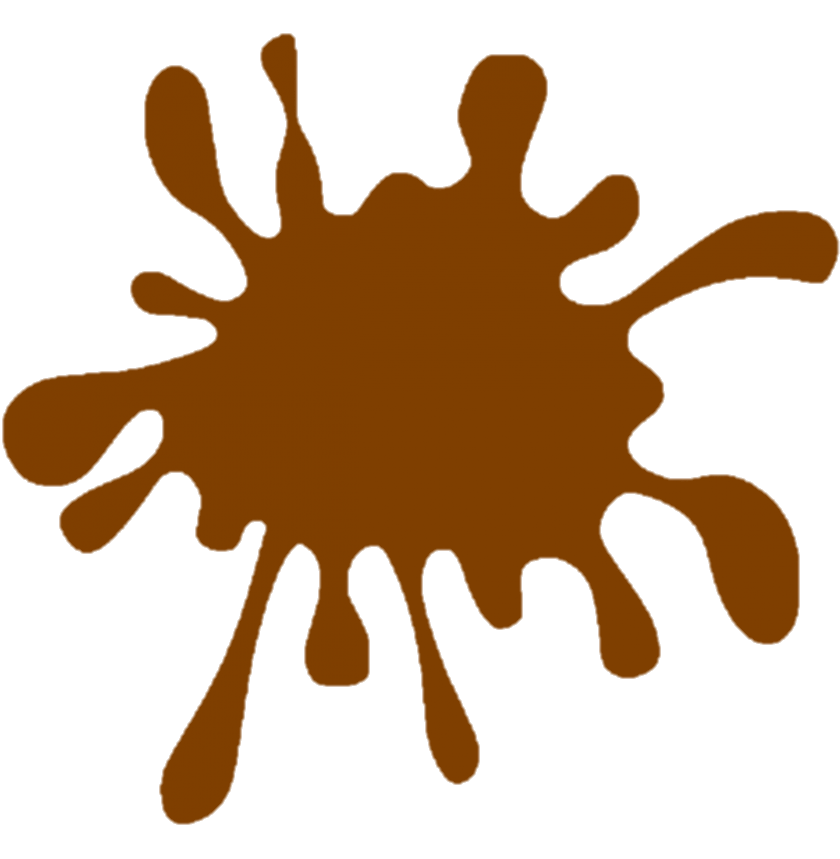 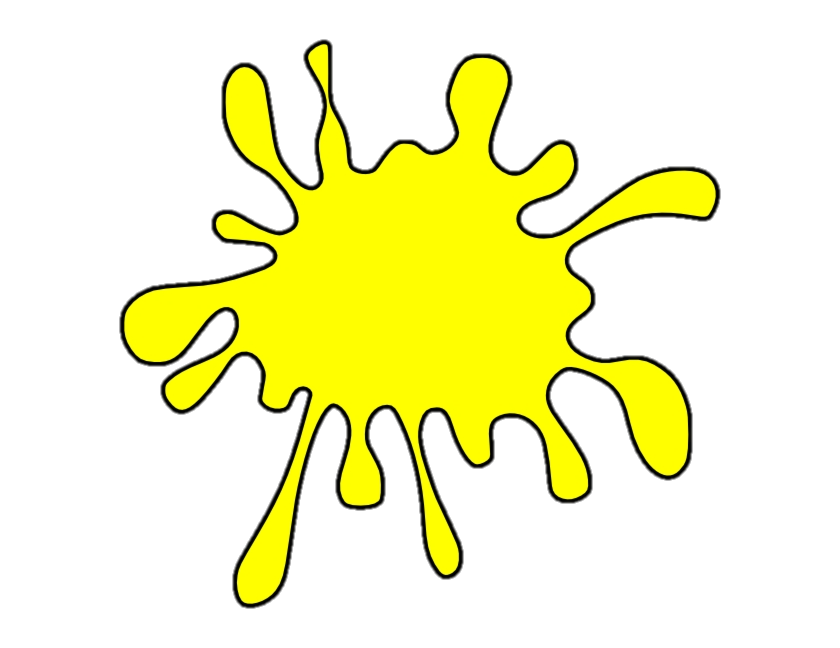 COLOURS
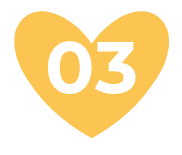 Listen, point and say.
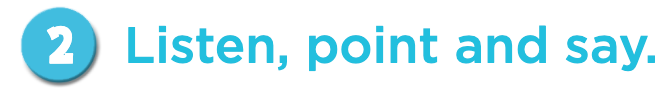 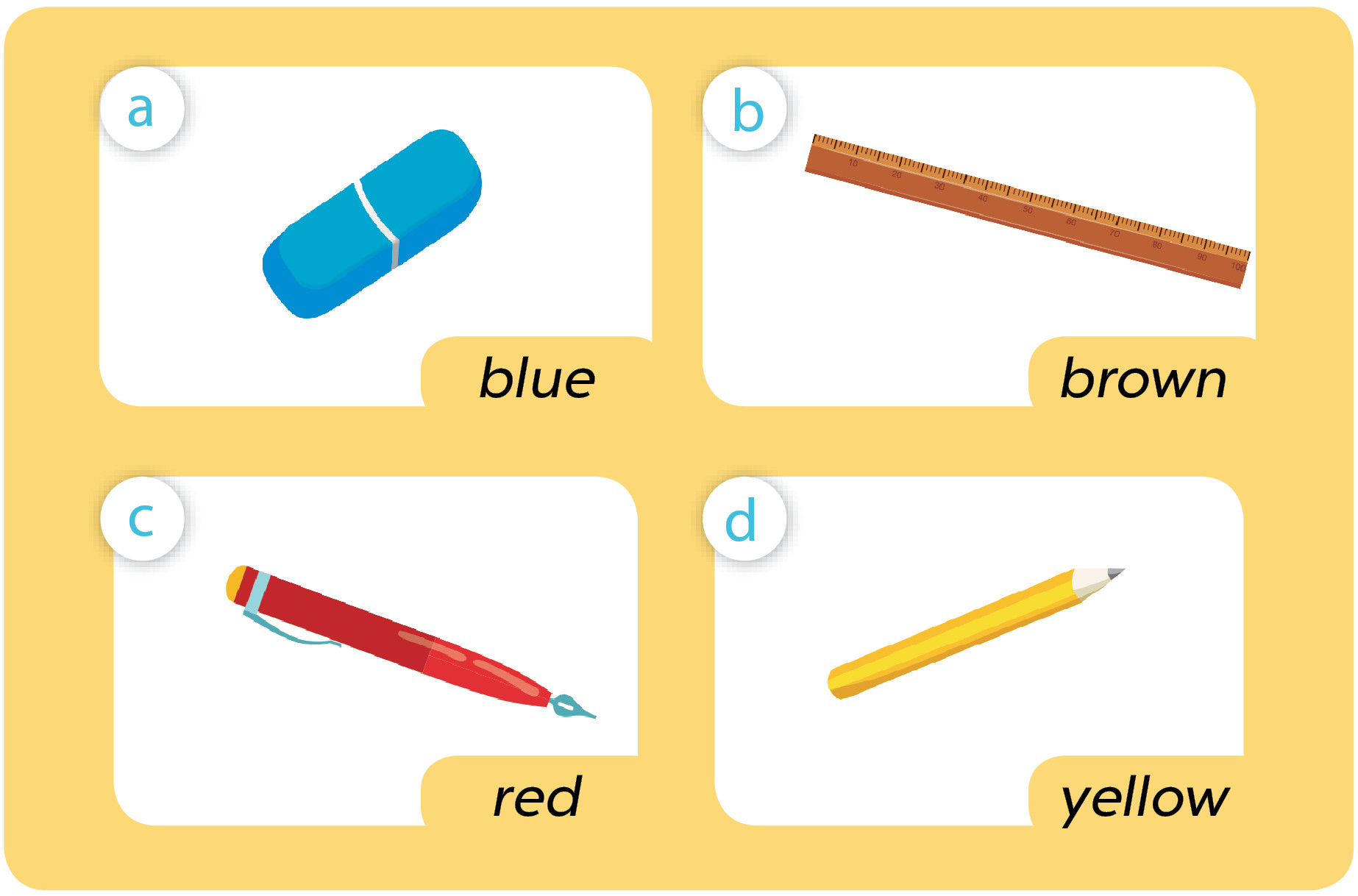 [Speaker Notes: - sau slides này chuyển sang sachmem.vn.]
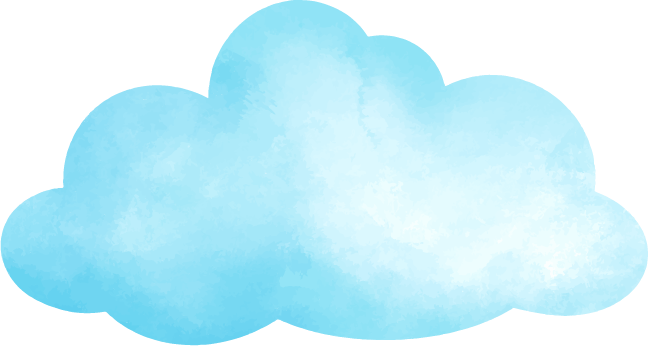 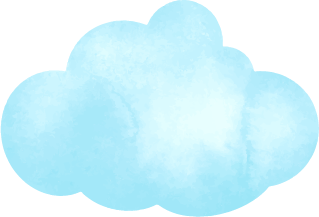 What colour is it?
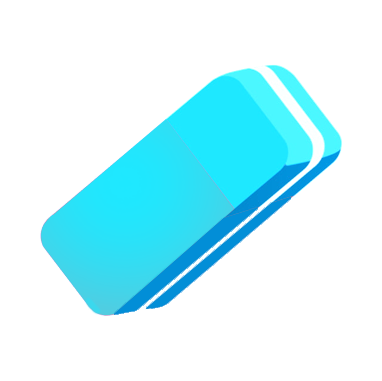 blue
It’s   ____  .
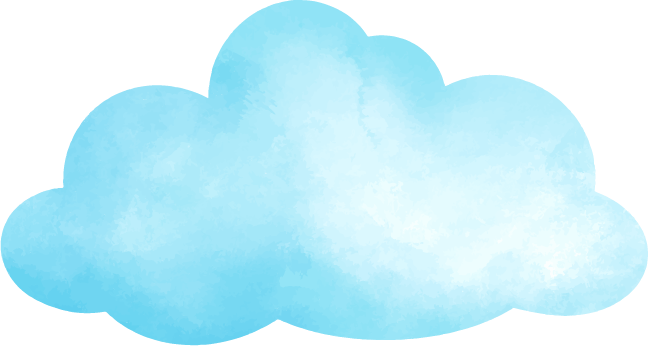 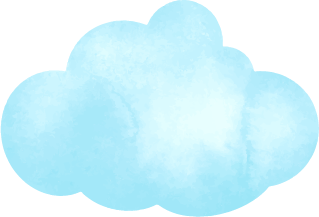 What colour is it?
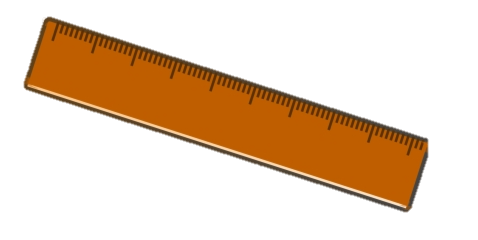 brown
It’s   ____ _____ .
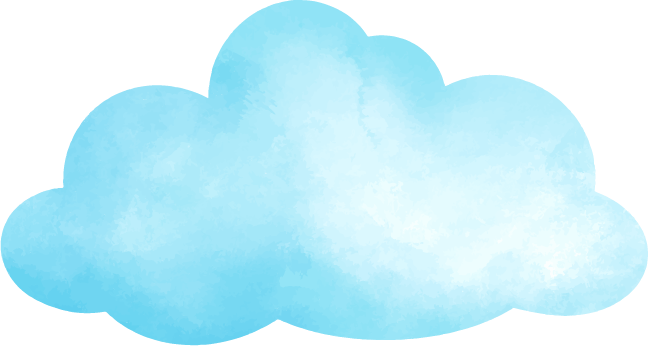 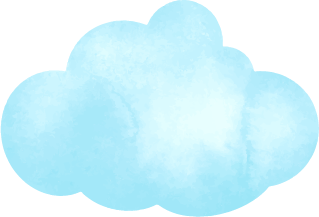 What colour is it?
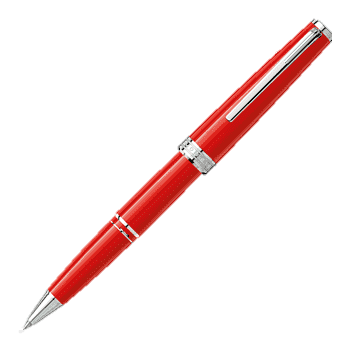 red
It’s   ____ _____ .
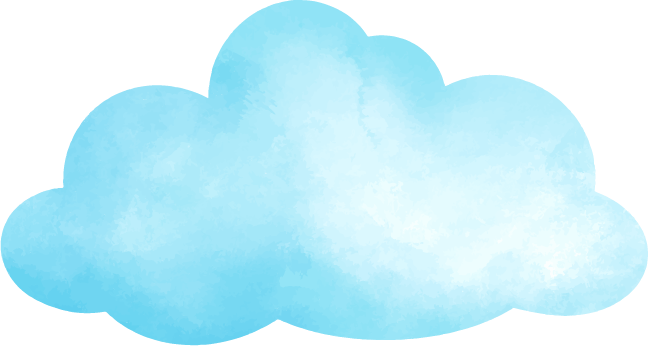 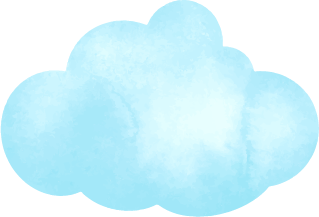 What colour is it?
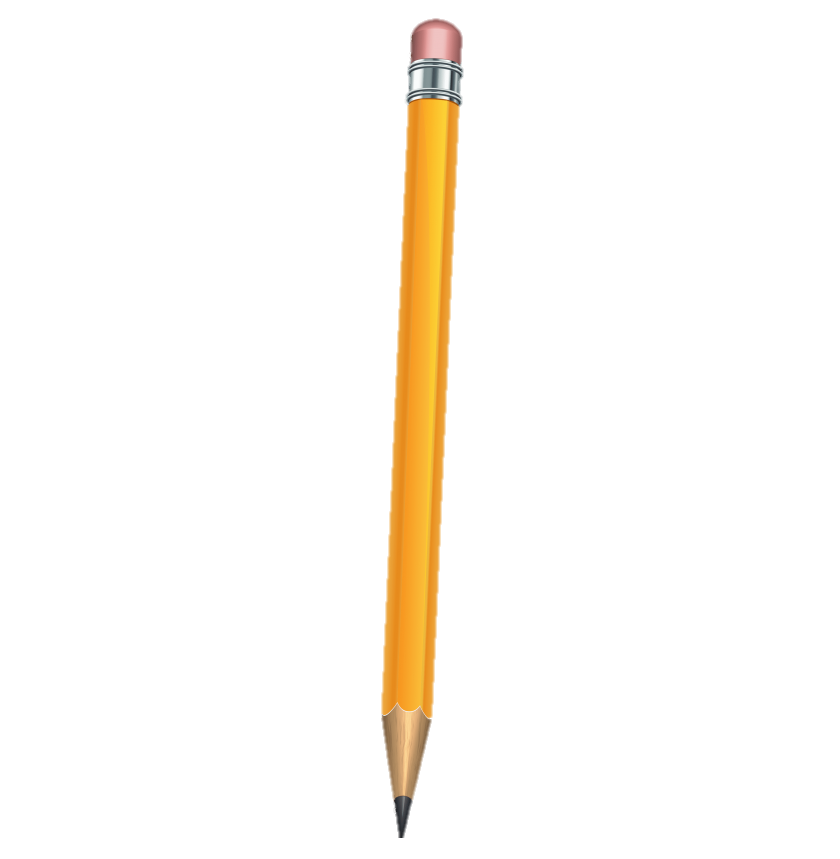 yellow
It’s   ____ _____ .
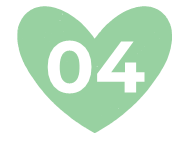 Let’s talk.
3
Let’s talk.
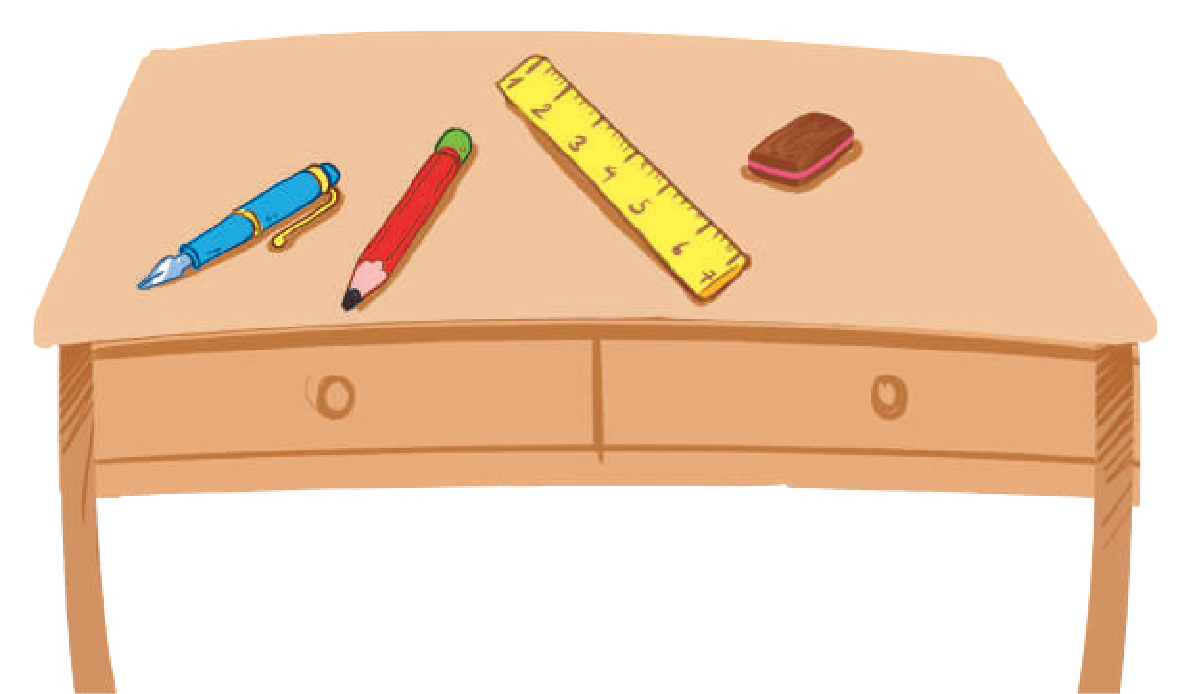 What colour is it?
It’s ___.
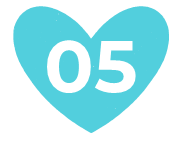 Fun corner and wrap-up
Memory Game
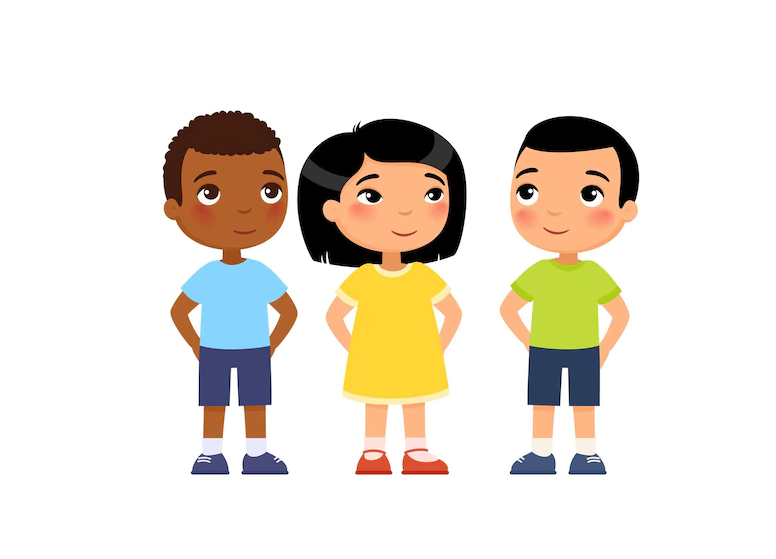 [Speaker Notes: - Divide the class into 2 teams (team 1 and team 2).
- Each team prepares a set of school things with different colours and takes turns to bring them to the front and shows them to the class.
- The other team has 30 seconds to look at the objects and remember their colours. 
- The pupils in the front hide the objects and secretly pick one for each.
- Pupils in the other team guess the secret object by asking: What colour is it?
- In 10 seconds, if the other team can guess the object correctly, they get points.]
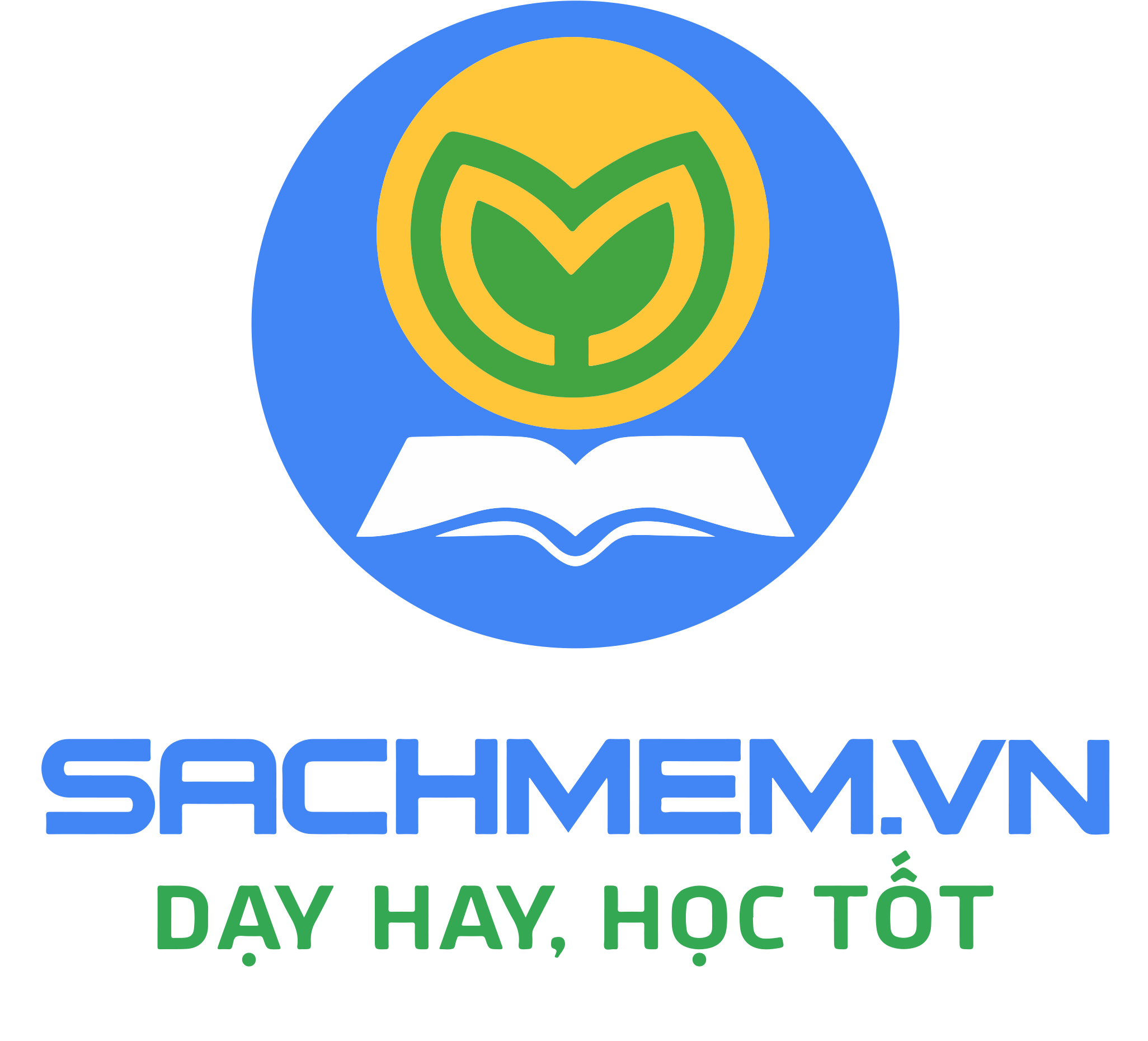 Website: sachmem.vn
Fanpage: www.facebook.com/sachmem.vn